The Very Hungry Caterpillar.
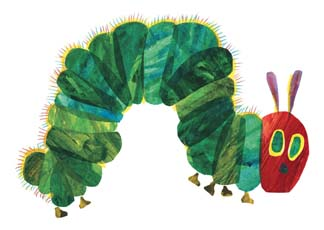 By Eric Carle

Powerpoint from: https://www.tes.com/resource-detail/download/3009267
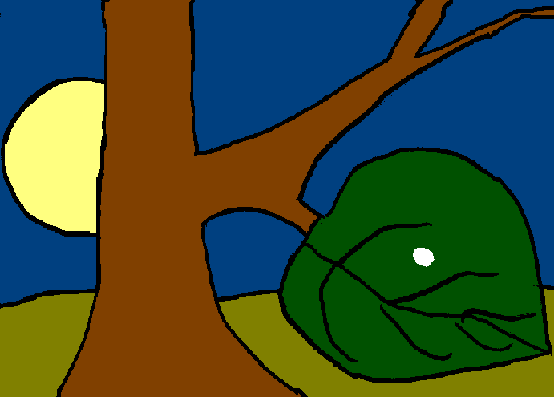 In the light of the moon a little egg lay on a leaf.
Resource: a leaf, torch
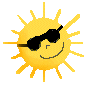 Resource: pipcleaner or caterpillar toy
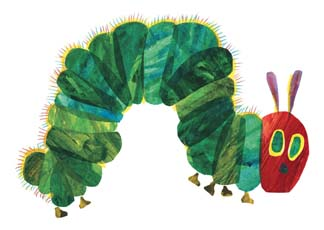 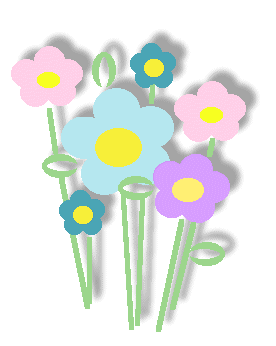 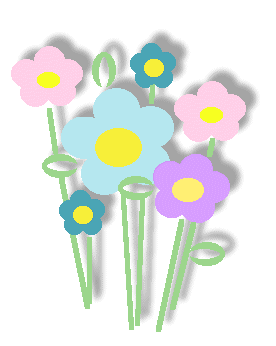 One Sunday morning the warm sun came up and pop! Out of the egg came a tiny and very hungry caterpillar.
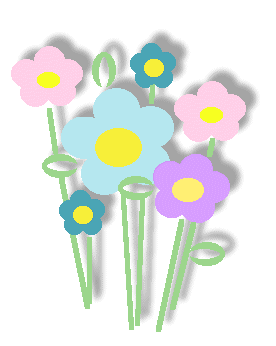 Resource: pipcleaner or caterpillar toy
I’m hungry!
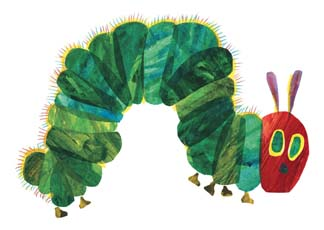 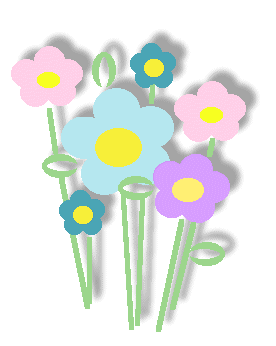 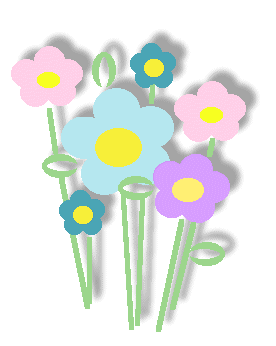 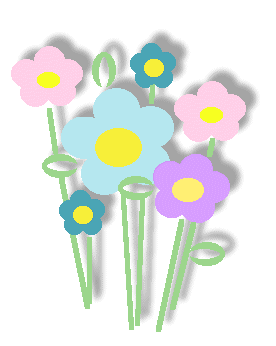 He started to look for some food.
Resource: apple or apple scent
I’m still hungry!
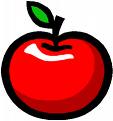 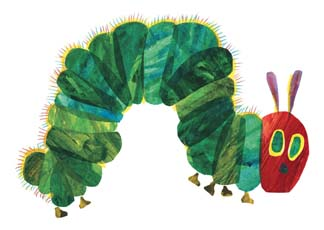 On Monday he ate through one apple. But he was still hungry.
Resource: pear or pear scent
I’m still hungry!
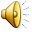 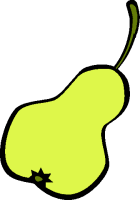 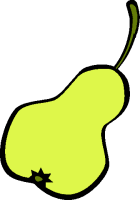 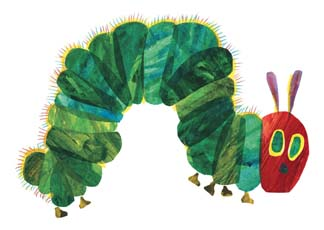 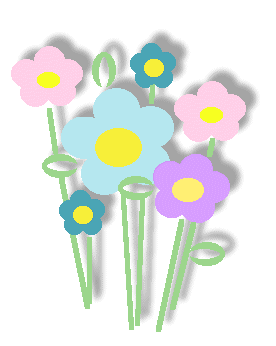 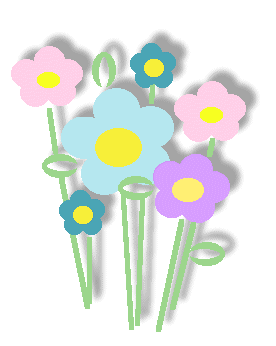 On Tuesday he ate through two pears, but he was still hungry.
Resource: plums or plum scent
On Wednesday he ate through three plums, but he was still hungry.
I’m still hungry!
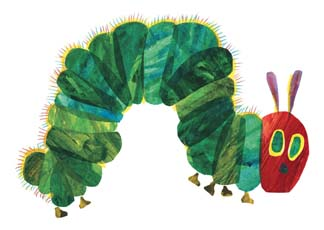 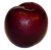 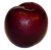 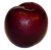 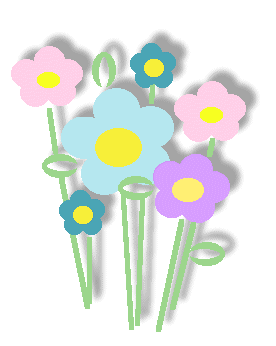 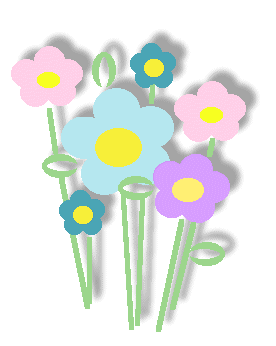 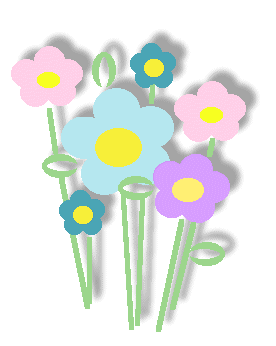 Resource: Strawberries or strawberry scent
I’m still hungry!
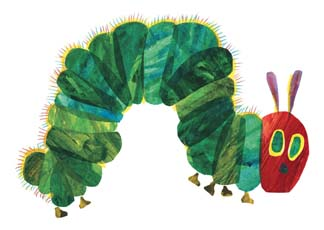 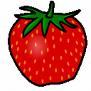 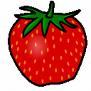 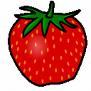 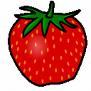 On Thursday he ate through four strawberries, but he was still hungry.
On Friday he ate through five oranges, but he was still hungry.
I’m still hungry!
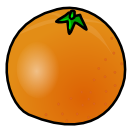 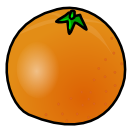 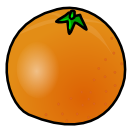 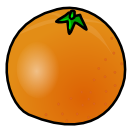 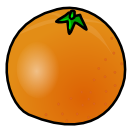 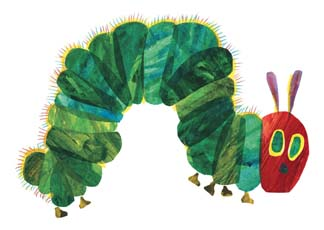 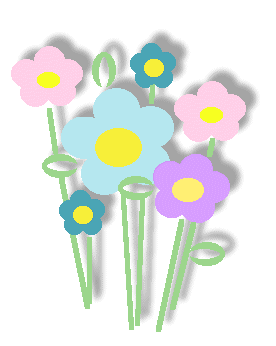 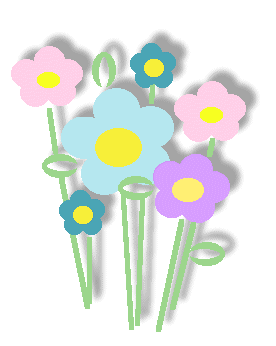 Resource: oranges or orange scent
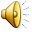 On Saturday he ate through…..
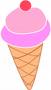 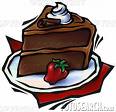 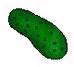 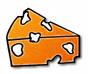 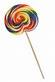 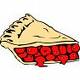 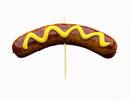 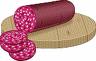 That night he had stomach-ache!
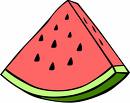 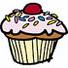 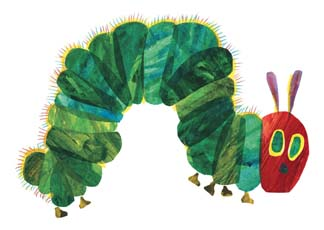 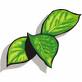 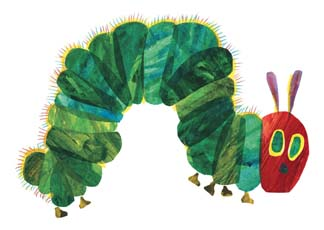 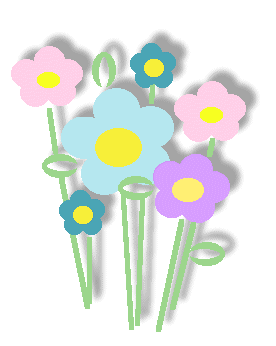 The next day was Sunday again. The caterpillar ate through one nice green leaf, and after that he felt much better.
Now he wasn’t hungry anymore- and he wasn’t a little caterpillar any more.
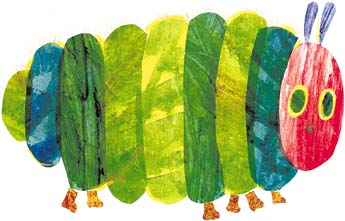 He was a big, fat caterpillar.
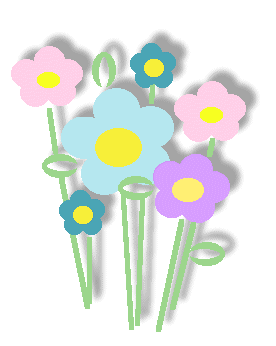 He built a small house, called a cocoon, around himself. He stayed inside for more than two weeks.
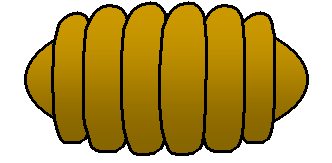 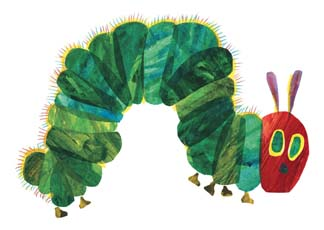 Then he nibbled a hole in the cocoon, pushed his way out ………
Resource: pipcleaner or caterpillar toy wrapped in a blanket
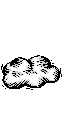 Resource: colourful material
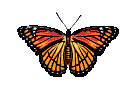 He was a beautiful butterfly!